New School Council Treasurers
Workshop – November 9th, 2023
[Speaker Notes: WELCOME- THANK YOU FOR JOINING
My name is Cindy Smith and I am the School Finance coordinator
Today we will be going over the role as Treasurer of the CSC funds]
Catholic School Council (CSC)
Policy 606:  Catholic School Councils will assist the school in engaging parents, developing positive communication links with home, church and the broader school community.
A CSC is an advisory body to the Principal and the Board.
[Speaker Notes: The policy is outlined on the website .  If you go to ycdsb.ca and click on trustees across the top, on the right hand side you will see Board Policies & Procedures. Type in search 606 under policy it will pop up .  It outlines the Purpose, Policy Statement and Parameters.   To summarize the main purpose of the CSC is to assist the school to build a relationship between community and the school.  The CSC is an advisory body to the Principal and the Board]
Catholic School Council (CSC)
All fundraising activities shall be conducted in accordance with Board Policies & Guidelines.
Funds raised are to be used for a purpose and be utilized as intended, unless further approval is obtained.
Fundraising is intended to complement and not replace public funding for education.
Any funds & assets generated through fundraising activities assisted by the Catholic School Council are the property of the Board.
[Speaker Notes: Some of the parameters include: Must follow all board policies ( good idea to look through them), spend according to the original plan, used along side curriculum expenses, also keep in mind any funds received are the property of the board.]
Role of the Catholic School Council Treasurer
Policy 606 – Section B: Guidelines
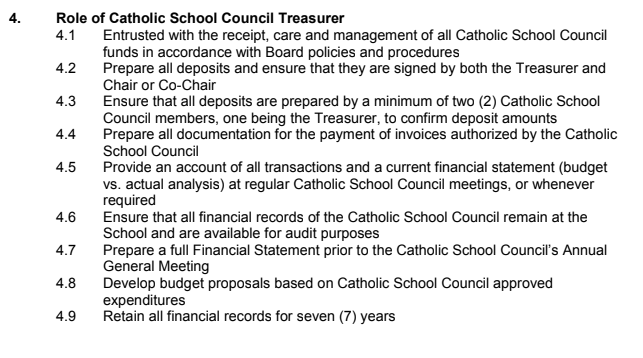 [Speaker Notes: Here is a list of the primary duties of the Treasurer
Mgmt of funds – recent internal audit showed recent deposits need to be adjusted- please double check and triple check
Deposits accounted for – once again double & triple check
Confirmed by 2 members of CSC
Prepare documentation (invoices or Admin 19A) for payment
Provide variance analysis (budget vs actual) at CSC meetings or when requested
Filing of all records at the school for review/audit
Provide full account of funding and spending at AGM and before Sept. 20th to the Board office
Provide a budget proposal at beginning of the year based on approved spending suggestions
Including current year keep all records for 7 years]
Catholic School Council (CSC)
Accurate accounting shall be maintained by the Principal and the Treasurer of the CSC to comply with the requirement of accountability and transparency to the school community.
All fundraising activities conducted by a CSC shall be included in the Annual “Year-End” Report prepared by the CSC
[Speaker Notes: Treasurers role specifically is to ensure the all accounting is accurate in order to comply with accountability and transparency
All funds raised and spent to be included in the annual year end report.]
School Fundraising
At beginning of school year, CSC and school staff shall develop an annual fundraising plan.   
There shall be no more than 2 major fundraisers per year.   Hot lunch & milk programs provide a service to the school community and are not considered major fundraisers.
Participation in fundraising activities is strictly voluntary.
[Speaker Notes: Begin the year with a plan on how to collect funds, keeping in mind not more than 2 major fundraisers on top of hot lunch  & milk (which may not be happening this year)
Also, keep in mind any fundraising is voluntary (not mandatory)]
School Fundraising
For the activities CSC are directly involved with, the School Council will communicate to the school community the participation and support of the event and provide a financial overview of the activities (Policy 603B, parameter 4.5).
School yard/facility improvements need to be approved by Facilities & Maintenance Services and Superintendent of Education:  School Leadership prior to initiating.
[Speaker Notes: All events that the CSC have been involved in must be communicated to parents.
Keep in mind that any major capital improvements must first be approved by the SO and Maintenance]
School Fundraising
Fundraising proceeds should be spent during the school year in which they are raised.   (SGF procedure, 4.11)
As a guideline, no more than 10% of a school’s net fundraising proceeds should be carried forward to the following year. For Councils, it is prudent to carry forward $1,000 to cover any start up costs for the following year. 
If funds are being collected for a major initiative, schools may develop a multi-year plan and accumulate funds in a reserve sub-ledger.
[Speaker Notes: We try to encourage that majority of funds (90%) be used in the same year collected.  Normally less than 10% is to be left over.  We do, however, suggest that there be $1,000 available for start up costs in the following year. Given the covid situation, our understanding is most school had more than 10% left 2021 year.  We encourage you to use these before raising more funds through fundraisers this current year.
The exception to the 10% rule is if it is a major project that will take years to collect.]
CSC – Liability & Insurance
Principal authorized volunteers shall be protected against claims arising from the handling & management of fundraising activities through the Board’s liability insurance coverage, subject to the terms and conditions of the policy.
[Speaker Notes: Anyone following the Principals direction is covered for liability under the Boards insurance policy.  This means as long as something has been given the OK by the Principal you will be covered and can not be held responsible for your actions if there is ever a lawsuit.]
Board’s Registered Charity Program
A major fundraiser may be the solicitation of donations through the Board’s Registered Charity Program.
Approval from Accounting Dept is required prior to promoting event.  
Donations must be voluntary without any expectation of benefit to the donor.  
Funds deposited to Registered charity bank account at the Board and used to reimburse expenditures.
[Speaker Notes: There are 2 different programs for charity events.  The first one is a one time event and all done at the school.  An eg. Would be Terry Fox Run.  All money collected at the school and cheques are written from the school.  The second program is Board approved and issued.  The school must first get approval then all cheques are forwarded to the Board and receipts are issued from the Board.  Then when the purchase is to be made a PO is done and it gets paid through the Board GSB.  An eg. Of this would be a danceathon for laptops to be purchases for a computer lab.]
Catholic School Council Finance Procedures
Deposits 
Counted by volunteer committee (two or more)
Counted on school premises
Bank Deposit Slip (Admin 11) is completed & signed by fund counters and Treasurer
Bundle deposit slip with cheques/cash and is delivered to the School Office 
Sr. Secretary/Bursar stores the bundle in the school safe until next step in processing occurs
Sr. Secretary/Bursar posts the deposit (based on the Admin 11 completed – does not re-count the funds) into SAP and takes SAP deposit printout and the bundle to the bank.
[Speaker Notes: Ensure that all deposits are counted by 2 or more committee members at the school.Cash is never to leave the school.  The Admin 11 (deposit slip is)to be signed by Treasurer and fund counter.  The deposit is bundled and taken to school secretary to put in the safe (they do not open it) copy of Admin 11 is given to bursar/sr secretary to post in SAP.  Original admin 11 and deposit bundle (sealed) is taken to the bank. Once again, please ensure accuracy.]
Catholic School Council Finance Procedures
Deposits (cont)
Sr. Secretary/Bursar files the SAP deposit printout attached with Admin 11 with the school records in the standard manner
All funds must be deposited to the school bank account.   
Cash received must also be deposited.  It is inappropriate to spend cash that has been collected.
[Speaker Notes: All funds collected (both cash and cheques) must be deposited.  Cash is not to be used to purchase items.  All must be tracked and accounted for.]
Catholic School Council Finance Procedures
Cheques 
Treasurer obtains original detailed receipts/invoices
Treasurer completes and signs an Admin 14 form (Cheque Requisition) and attaches the originals (Admin 14 may also need Council Chair signature – this is decided by Council)
Submits the Admin 14 and originals to the School Office for Principal’s signature
Sr. Secretary/Bursar prepares and distributes the school cheque
Sr. Secretary/Bursar files the cheque stub with Admin 14 along with the originals and files with school records in the standard manner
The Admin 14 form is also completed when Council is offsetting costs originally charged to the School GSB (budget).  A purchase order is referenced and the original invoices are maintained centrally.
If a receipt has been misplaced, an Admin 19A must be filled out and signed by the Principal, BEFORE the cheque is cut.
[Speaker Notes: In order to purchase items for money collected an Admin 14 is to be filled out with the original invoices to the Principal for approval.
The secretary will process the approved cheque requisition and distribute the cheque to the treasurer and file the back up at the school. An admin 19a is used if receipts are misplaced.]
Catholic School Council Finance Procedures
Cheques (Pre-Approved Routine/Weekly payments) 
An Admin 14a form (Pre-Approved Cheque Requisition) is completed and signed by all required with base information
Multiple copies are made of this partially completed form; then weekly amounts can be inserted and cheques issued as required
Sr. Secretary prepares the cheque based on the pre-approved form with amount indicated.  Original detailed receipts/invoices are obtained by the School Office at the time item delivery (i.e. Pizza orders)
Sr. Secretary/Bursar attaches the original detailed invoices and distributes the school cheque
Sr. Secretary/Bursar files the cheque stub with Admin 14a along with originals and files with school records in the standard manner
[Speaker Notes: The admin 14A is used for pre-approved cheque requsitions.  This includes hot lunches and milk money and pizza orders.  The form is partially filled in and weekly the amount is added to the form for processing;. This is typical procedure for when we are back doing hot lunches and milk.]
Catholic School Council Finance Procedures
Transfers to Offset School Expenses
An Admin 15 form (Transfer from Catholic School Council Funds) is completed and signed by all required 
The form is completed to approve the amount of Council funds to offset other school activities that are processed in the school bank account.  Example:
Council decides to provide $500 towards the Grade 8 Graduation
Admin 15 indicates the Council sub-ledger to charge/debit and the name of the School sub-ledger that will be credited and the amount
Treasurer completes the “Reason” with enough detail so that the transaction indicates information needed for reporting (i.e. “Gr 8 Graduation offset part of DJ costs”
Sr. Secretary/Bursar posts the transfer (based on the Admin 15 completed) into SAP, prints the SAP transfer to attach with the Admin 15 and files with school records in the standard manner
[Speaker Notes: In order to transfer funds from CSC to pay for items purchased, an Admin 15 form is used.  An eg. Is the CSC has decided to provide $500 toward grade 8 grad.  The admin 15 will indicate the subleger the money will come from (debit) and the subledger to give the money to (credit) Ensure the “reason” section on the admin form has all the details. Once the transfer of funds is done by the bursar or secretary it is attached to the admin form and filed.]
Catholic School Council Finance Procedures
Reports
Treasurer requests the “Sub-ledger Line Item” reports for “School Council” type sub-ledgers from the Sr. Secretary/Bursar.
Provide ample notice so that the School Office has enough time to provide the reports.  (These can also be downloaded into Excel)
The sub-ledger line item reports are detailed ledgers.  These reports need to be reviewed and summarized by the Treasurer onto Budget/Financial Plans and Revenue vs Expenditure Reports
The Annual Revenue vs Expenditure Report copy is required by the Accounting  Services Dept by September 20th each year
Annual fiscal year is September 1st to August 31st.
[Speaker Notes: I encourage you to update the reports on a regular basis.  This is done by asking the secretary/bursar to run a Sub-ledger Line Item report for CSC type sublegers and analyzing the results and putting it into excel according to the budget and financial plan that was finalized at the beginning of the year.

Usually a report is provided for each CSC meeting, but this may be done and reviewed at any time.
The annual report for the entire year must be provided to the board before Septemeber 20th (closest Friday) for year end reporting]
PARENT ENGAGEMENT FUNDING
The Board of Trustees approved Parent Engagement funding for each Catholic School Council (CSC) commencing with the 2019-2020 school year. 
Each Catholic School Council will be allocated $500.
 Funds are to be used to support programs, strategies and initiatives that involve parents or the school community. Catholic School Councils are to report to the school community at the end of the school year on how the funds were spent and to include a separate line noting the Parent Engagement allocation and the amount spent in the CSC annual report. The funds will be available in the school’s bank account on September 25. A dedicated sub ledger account will be established to track this funding and associated expense. Please advise your Catholic School Council Chair and Treasurer about the funding. Any questions can be directed to the Accounting & Financial Services department – either Cindy Smith
[Speaker Notes: The key is to make sure all PEF is kept in a separate subledger account for tracking and clearing outlined on year end reports]
Subledger line item report
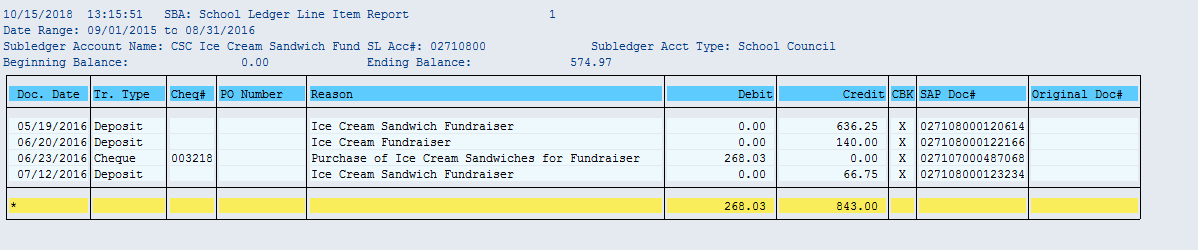 [Speaker Notes: Here is an example of what the print out will look like from the secretary]
Excel Templates
These optional templates were provided by email upon acceptance of registration

Demonstration of Excel Templates
https://goo.gl/PfAiCx.
[Speaker Notes: To find these templates on line: go to www.ycdsb.ca, at the bottom you will see under Parents/Students click on Catholic School Council  This will take you to policy 606.  Scroll down to section 3.1.4 and there you will find a link to the templates.  
There’s 3 tabs on the bottom: one for plan, one for rev. & exp. And one including brd reg. charity.
I encourage you to look at last year’s templates to see how it was done


https://docs.google.com/file/d/0B0-HXDw45sKASGlsZ3hudWhXMGs/view?rm=minimal]
School-Day – Cashless System
Some schools have implemented the cashless school system called School-Day
What is School-Day?
School-Day is an online cashless system for use by parents, teachers and office administrative staff. We are implementing School-Day to minimize the handling of cash
by students, teaches and office staff, to reduce paper, and to streamline office efficiencies.
Benefits for your parents?
School-Day can be accessed from any web browser and gives parents real-time, secure access to up-to-date information, and the ability to:
Complete online payments for trips or other activities
Avoid the risks associated with sending money to school with your child
Approve permission forms instantly online
Reduce the environmental impact of photocopying permission forms and announcements
Sign up for parent/teacher interviews
Register your child for extra-curricular events
Update your mobile device with calendar events specific to your child
[Speaker Notes: Not all schools are on this, so I’ll just speak to it briefly.]
THANK YOU FOR JOINING AND YOUR HELP WITH CSC
Please do not hesitate to contact me should you have any further question.
You can reach me at cindy.smith@ycdsb.ca
Ext.12481
Or if you would like this presentation forwarded
Or if you would like some detailed instructions sent to you